СТРОИТЕЛЬНЫЕ         ИНСТРУМЕНТЫ                   И          МАТЕРИАЛЫ
ШИФЕР
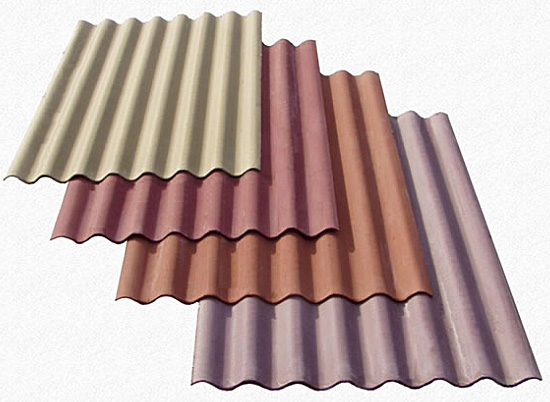 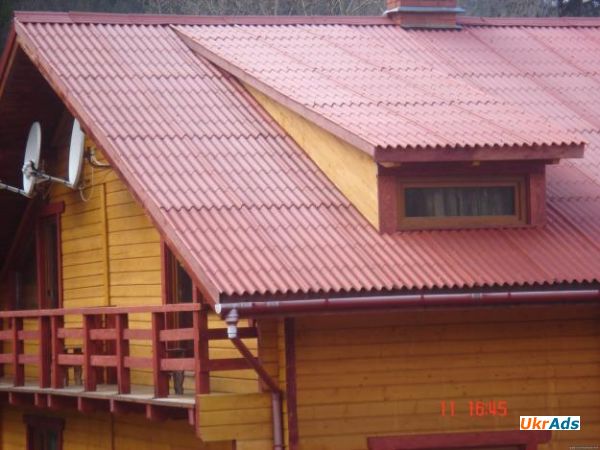 МАСТЕРОК
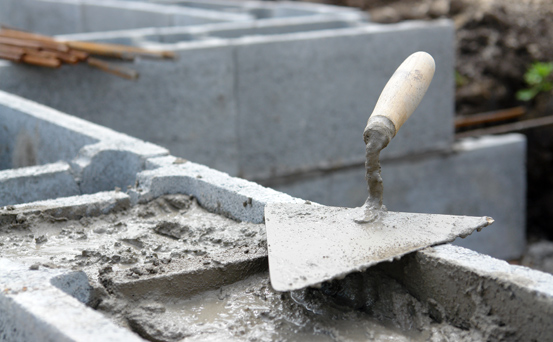 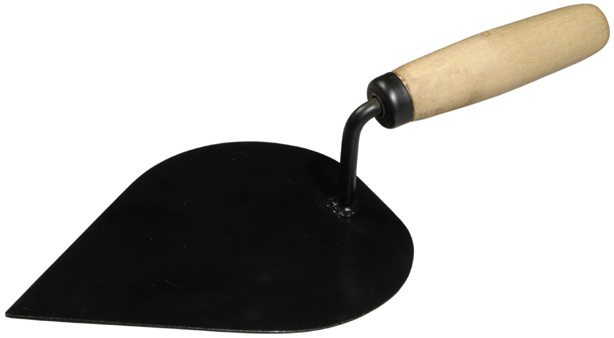 ЦЕМЕНТ
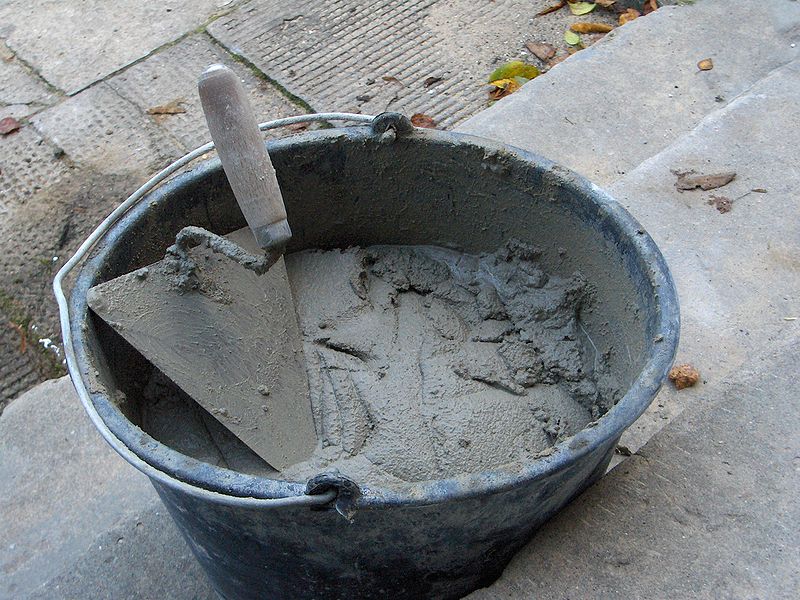 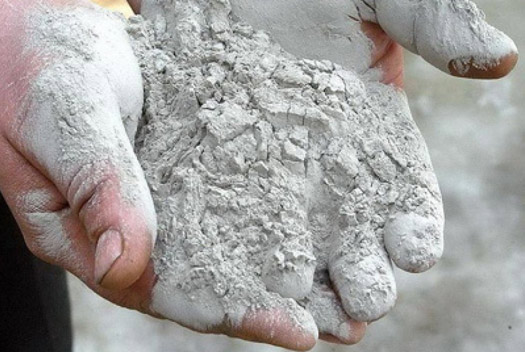 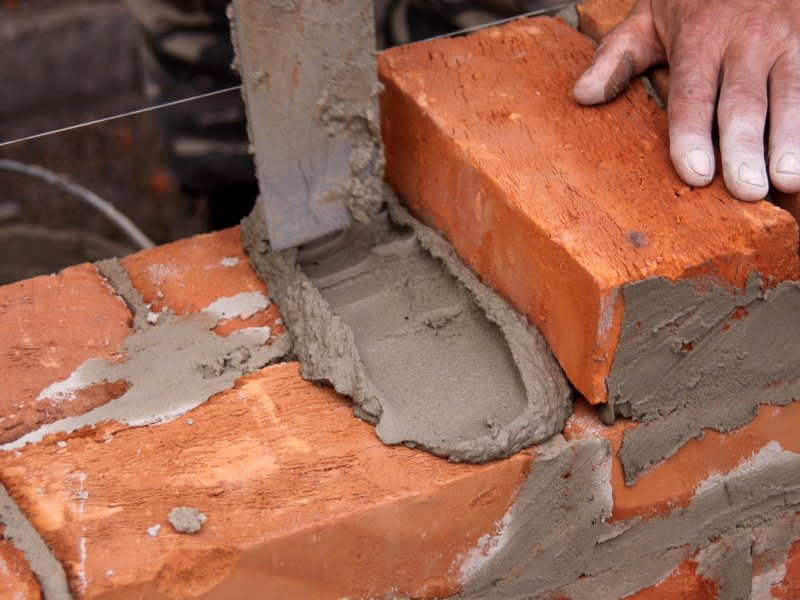 ТРУБЫ
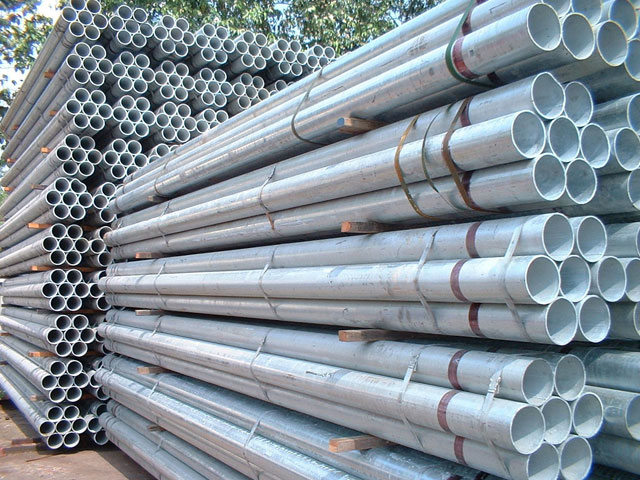 МОЛОТОК
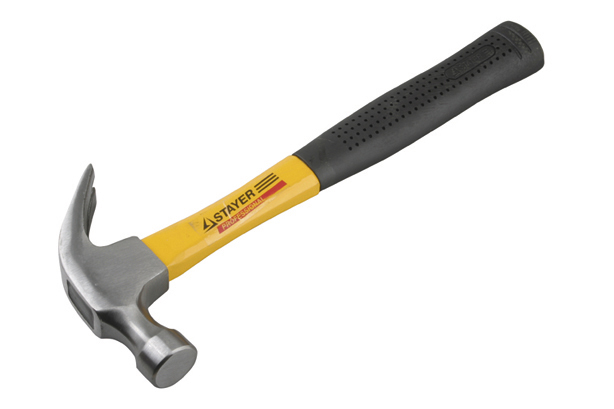 КИРПИЧИ
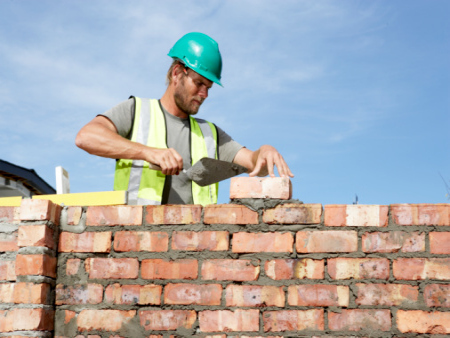 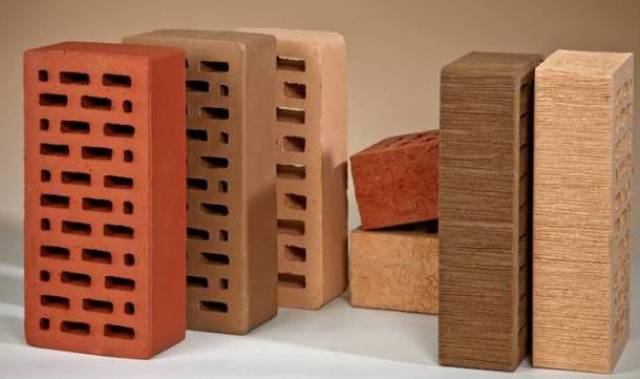 ДОСКИ
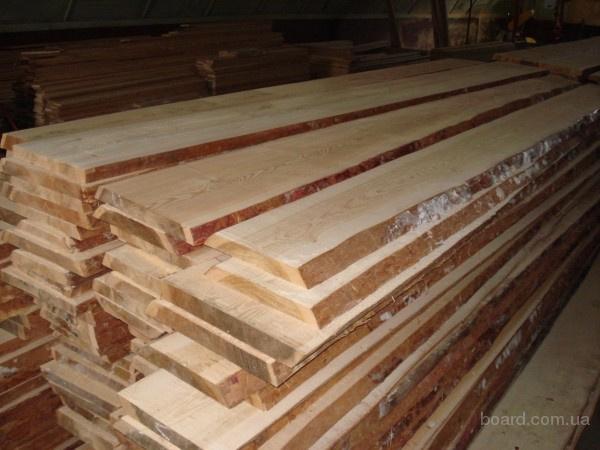 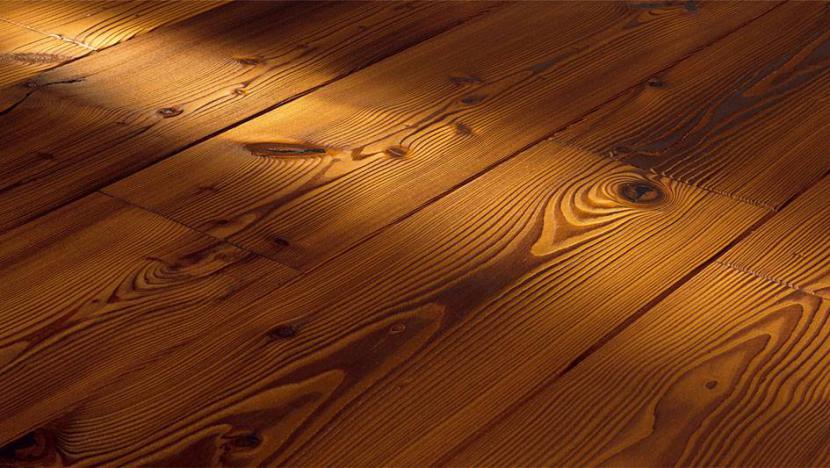 РУБАНОК
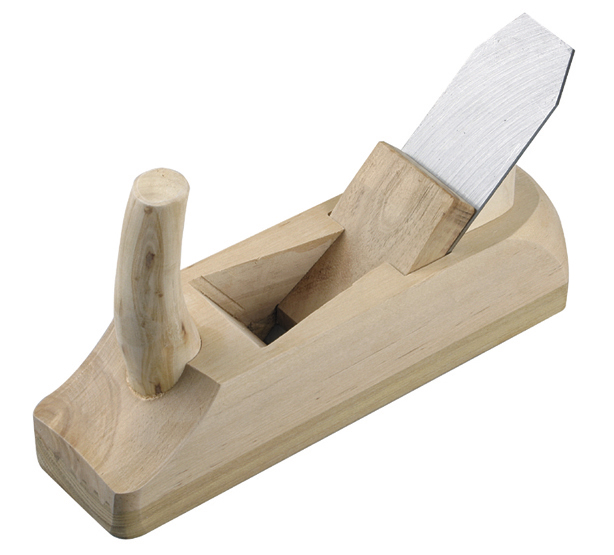 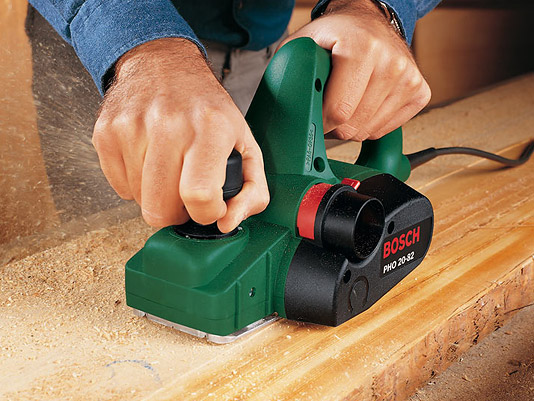 КРАСКА
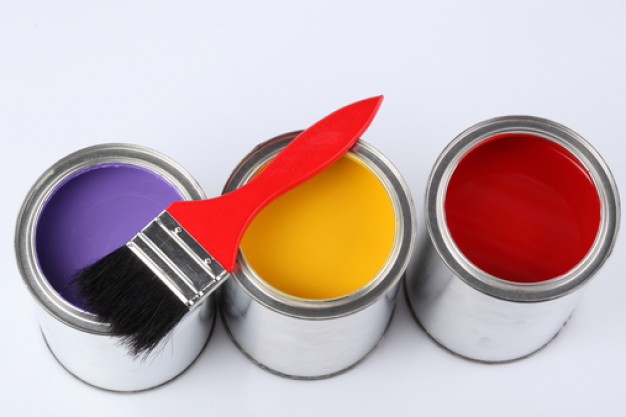 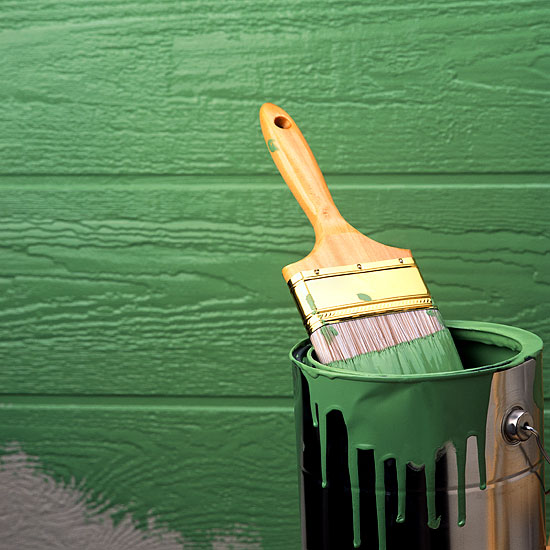 ЛОМ
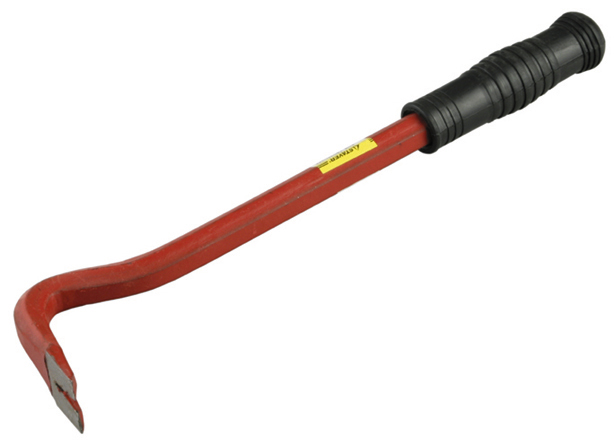 РУЛЕТКА
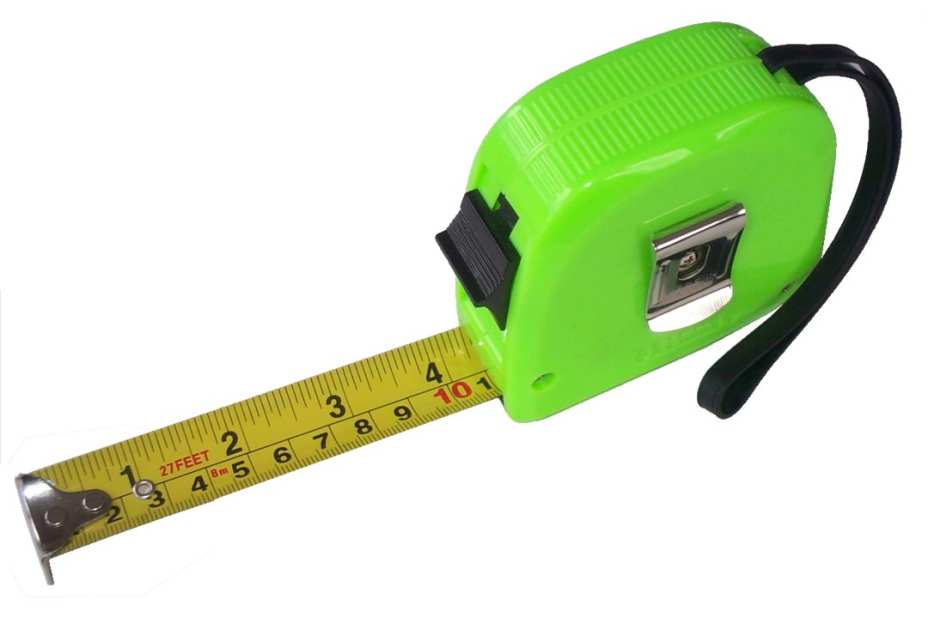